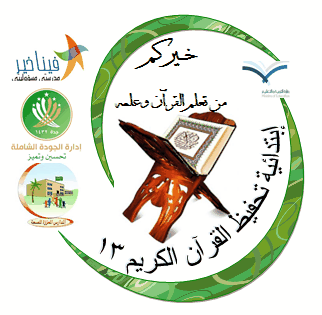 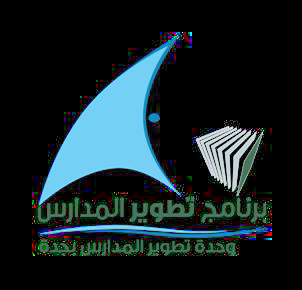 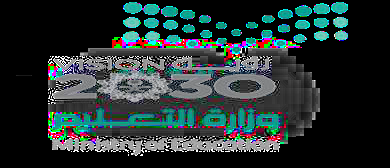 سجل فريق مجتمع التعلم المهني
المدرسة : الابتدائية الثالثة عشرة لتحفيظ القرآن الكريم 
التخصص : علوم شرعية 
العام الدراسي : 1440هـ
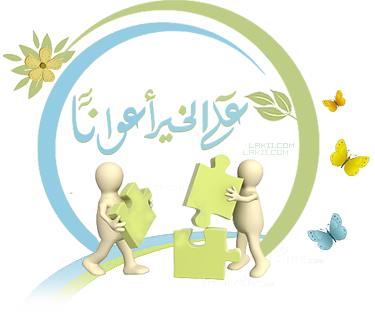 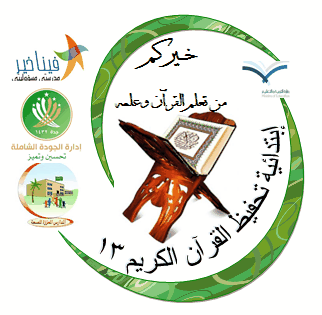 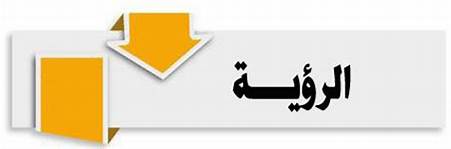 متعلم .. معتز بدينه..منتم لوطنه ..منتج للمعرفة .. منافس عالميا .
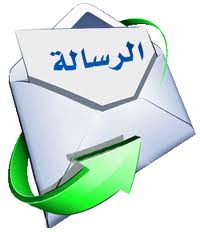 تقديم تعليم وتعلم متميز بما يواكب التوجهات العالمية في ضوء السياسات التعليمية للملكة وبمشاركة مجتمعية في بيئة تعليمية جاذبة وآمنة ترتقي بالمهارات والقدرات وتثري البحث العلمي  وتشجع على الابتكار والإبداع .
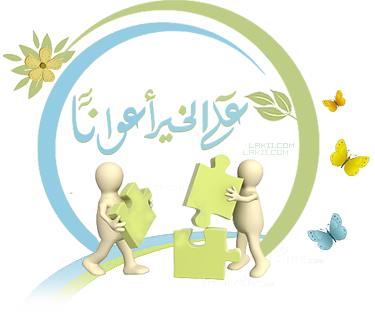 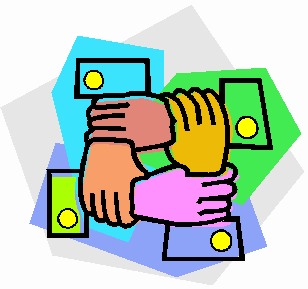 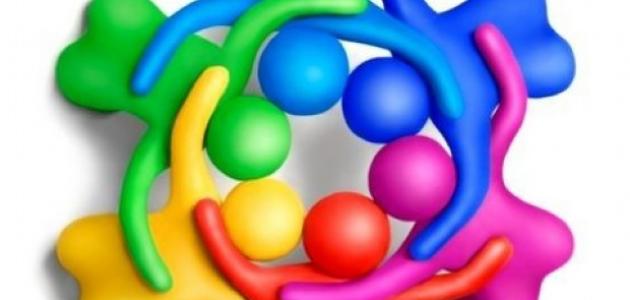 أولًا : تشكيل الفريق
وقت الاجتماع : يوم ............ أسبوعيا 
الحصة :..............  

مكان الاجتماع: قاعة الاجتماعات بالمدرسة
ثانيًا : البرنامج الزمني لعمل الفريق
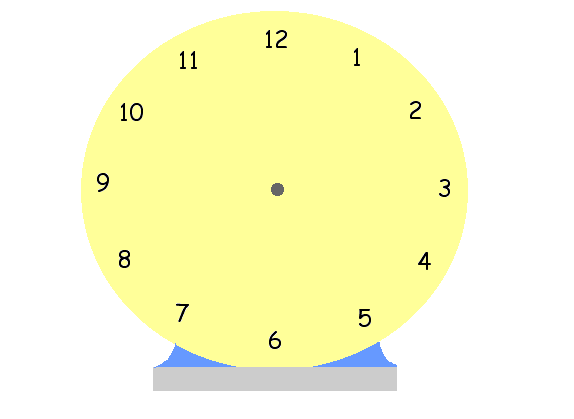 ثالثًا : القواعد السلوكية العامة للفريق
1)
 
2)

3)
 
4)

5)

6)
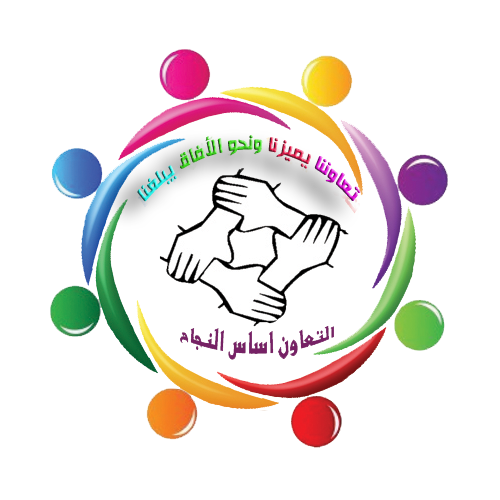 اجتماعات الفريق
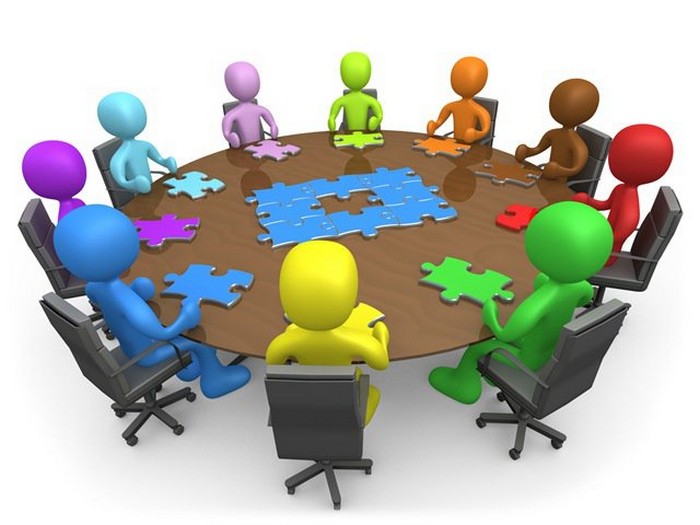 اجتماع تحديد القواعد السلوكية للعمل معا
أهداف الاجتماع
وضع القواعد السلوكية للعمل معا كفريق
خطة العمل
.1 الشرح للمجموعة أهمية وضع قواعد تحكم تصرفات أعضائها.
.2 إعطاء أمثلة على القواعد السلوكية التي تنظم العمل.
.3 تزويد كل عضو في الفريق ب 5 _ 7أوراق الطلب منح أعضاء الفريق 5 دقائق لكتابة لقواعد السلوكية المنظمة للعمل بشكل فردي ويمكن تزويدهم بموجهات لوضعها بعين الاعتبار عند كتابة القواعد السلوكية والالتزامات.
.4 خلط كل البطاقات مع بعضها البعض في وسط الطاولة .
.5 قراءة كل بطاقة بصوت عال ومن ثم وضعها على لوح العرض بحيث يستطيع كل أعضاء الفريق رؤيتها
تجميع البطاقات التي تحتوي على الأفكار نفسها معا .
.6 منح الفريق 22 دقيقة لمناقشة الأفكار المقترحة واختيار القواعد ذات الأولوية .
.7 كتابة القواعد ذات الأولوية المتفق عليها على ورق كبير لعرضها خلال اجتماعات الفريق
.8 مراجعة القواعد المقترحة مع المجموعة مرتين على الأقل خلال العام.
القواعد السلوكية العامة للفريق :
التوصيات
هدف الاجتماع القادم
وضع الهدف الذكي للفريق
اجتماع وضع الهدف الذكي للفريق
القواعد السلوكية العامة للفريق :
أهداف الاجتماع
تحديد جانب الاحتياج الأكبر للطلاب في مادة ( القرآن الكريم ) وتطوير هدف ذكي
1 ) تفحص بيانات نتائج الطلاب للأعوام السابقة لتحديد جوانب الاحتياج المشتركة الكبرى بناء على مستوى الطالبات 
 2 ) تحديد هدف للتحسين في ناحية محددة
3) كتابة هدف ذكي وخطة عمل لإنجاز الهدف
خطة العمل
المخرجات
الهدف الذكي هو ......................
التوصيات
تحديد المعايير الأساسية التي يجب على جميع الطلاب تعلمها لمادة ................ للصف ..............
هدف الاجتماع القادم
اجتماع تحديد المعايير الأساسية للمنهج المضمون
القواعد السلوكية العامة للفريق :
أهداف الاجتماع
تحديد المعايير الأساسية التي يجب على جميع الطلاب تعلمها لمادة ..................... للصف .................
خطة العمل
التوصيات
هدف الاجتماع القادم
تفكيك المعايير لتحديد أهداف التعلم لتكون واضحة للمعلمين والطلاب
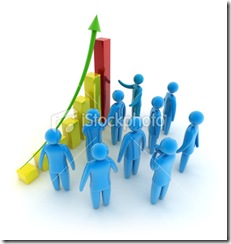 اجتماع تفكيك المعايير
القواعد السلوكية العامة للفريق :
أهداف الاجتماع
خلق صورة واضحة لدى الفريق عن المعايير الأساسية المختارة من قبل الفريق من خلال تحديد المهارات والمفاهيم التي تعالجها
هذه المعايير وتحديد مستوى التفكير المرتبط بهذه المهارات باستخدام قالب تفكيك )تحليل(المعيار)
نسخ من المعايير الأساسية المختارة
قالب تفكيك المعيار
أجهزة ومواد لعمل المجموعة ( أقلام ، ورق قلاب)
المواد اللازمة
1 التأكد من أن كل عضو في الفريق لديه نسخة من المعيار المختار من المعايير الأساسية
 2 أطلب من أعضاء الفريق أن يضعوا دائرة حول الأفعال ) المهارات ( وخط تحت الأسماء ) المفاهيم ( المتضمنة في المعيار)
3 باستخدام قالب التفكيك نعيد بشكل جماعي تنظيم المفاهيم التي سيعرفها الطالب والمهارات التي سيفعلها .
4 تحديد الأهداف الضمنية التي يجب على الطالب اتقانها من اجل اتقان المعيار
5 تفحص قائمة المهارات المحددة وناقش مستوى التفكير المرتبط بكل مهارة مستخدما تصنيف بلوم
خطة العمل
التوصيات
هدف الاجتماع القادم
وضع تقويم تكويني مشترك رقم ( 1)
اجتماع بناء تقويم مشترك
القواعد السلوكية العامة للفريق :
أهداف الاجتماع
بناء التقويم المشترك الأول مركز على الأهداف التعليمية التي حددت
قالب تفكيك المعيار المختار
الاستمارة الخاصة بخطة التقويم
المواد اللازمة
خطة العمل
الخطوة الأولى تحديد ما سيتم تقويمه
وذلك بالنظر إلى جميع الأهداف التي تم الحصول عليها بعد عملية التفكيك وتم تعليمها في الوحدة من خلال الإجابة
على الأسئلة التالية
 أي الأهداف تسبب على الأرجح صعوبة للطلاب ؟
 أي الأهداف هي الأهم أو تعد مهارات متطلبة مسبقا لمعلومات ستأتي لاحقا في الوحدات اللاحقة ؟
 أي الأهداف تعتبر معرفتها بالنسبة للطلاب ضرورية ؟
الخطوة الثانية : تحديد كيف سنقوم
التأكد من أن أعضاء الفريق متفقون على مستوى التفكير المتوقع بالنسبة لإتقان ذلك الهدف
اختيار طريقة التقويم المناسبة لكل هدف ( الأسئلة الموضوعية أو الإجابة القصيرة ، الإجابة المطولة ، تقويم الأداء )
التأكد من مناسبة الطريقة المختارة للتقويم لمستوى التفكير المتوقع .
الخطوة الثالثة : تحديد وقت التقويم
تحديد تأريخ إجراء التقويم
تأريخ التصحيح
تأريخ الاجتماع التالي لمناقشة النتائج
الخطوة الرابعة : كتابة التقويم
استخدام الإرشادات الخاصة بكتابة أسئلة جيدة أثناء كتابة التقويم
الخطوة الخامسة : راجعوا التقويم قبل إجرائه
للتأكد من أن الأسئلة واضحة وأن الطلاب سيفهمون ما تتوقعونه منهم أثناء التقويم
الخطوة السابعة : وضع محكات الاتقان وتحديد كيف ستجمع البيانات ( بحسب الهدف التعليمي وحسب الطالب )
التوصيات
هدف الاجتماع القادم
جمع البيانات وتحليلها ووضع هدف ذكي قصير المدى وتحديد التدخلات المناسبة
اجتماع الفريق حول البيانات وتحديد التدخلات
القواعد السلوكية العامة للفريق :
تحليل بيانات التقويم المشترك وتصنيف الطالبات حسب المستوى
تحديد الاستراتيجيات التعليمية المناسبة لإعادة التعلم
تحديد أي المعلمات سيقدمن تدخلا لأي الطالبات مستخدمات أي  الاستراتيجيات .
كتابة هدف ذكي قصير المدى
أهداف الاجتماع
المواد اللازمة
قوالب البيانات
خطة العمل
تحضر كل معلمة بياناتها إلى الاجتماع . يجب أن تكون هذه البيانات متوافرة وفقا للهدف التعليمي ووفقا للطالبة .
الخطوة الأولى : كم عدد الطلاب دون مستوى الاتقان ، وفي مستوى الاتقان ، وفوق مستوى الاتقان ؟ استخدموا هذه
المعلومات لتحديد كيف تعيدون تجميع الطلاب استجابة لهذه النتائج .
الخطوة الثانية : هل حققت معلمة نتائج أفضل بكثير من المعلمات الاخريات ؟ اذا كان الجواب بنعم أنظروا في استخدام
الاستراتيجيات التي استخدمتها هذه المعلمة في التدخل المخطط له .
الخطوة الثالثة : تفحصوا الطالبات اللاتي لم يحققن مستوى الاتقان وإن أمكن ضعوا فرضية بشأن السبب الذي قد يكون
حال دون وصولهم للتوقعات . هل هناك خلل في مهاراتهن القبلية ؟ هل يحاول الطالبات أن يتعلموا مفهوما نظريا في
حين أنهم يميلون إلى التفكير العملي الملموس ؟ هل يحتاج الطالبات إلى شرح إضافي عن المفردات ؟
الخطوة الرابعة : باستخدام الفرضية التي تم وضعها عن الطالبات خططوا كيف ستعيدون تعليم الهدف التعليمي ، قرروا
كيف ستعيدون تجميع الطالبات بحيث تحصل الطالبات البارعات على أنشطة اثرائية ويحصل الطالبات غير البارعات
على وقت ودعم إضافيين
الخطوة الخامسة : إذا لم تكن لديكم أي استراتيجيات جديدة تستخدموها لإعادة تعليم الهدف التعليمي ابحثوا عن
استراتيجيات تعليمية جديدة تكون جيدة
الخطوة السادسة : حددوا أي المعلمات سيقدمن تدخلا لأي الطالبات مستخدمين أي الاستراتيجيات
الخطوة السابعة : خططوا كيف ستعيدون تقويم الطالبات نهاية التدخل .
الخطوة الثامنة : اكتبوا هدف ذكي قصير المدى وإضافته الى قالب الهدف الذكي
التوصيات
هدف الاجتماع القادم
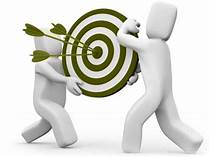 الهدف الذكي للفريق
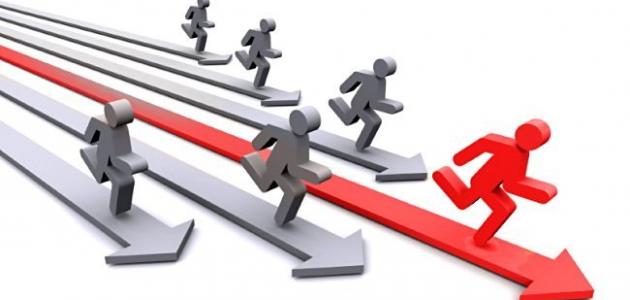 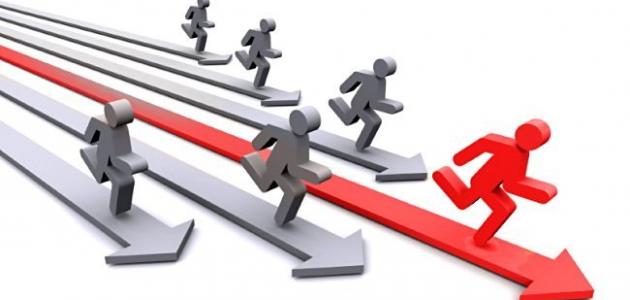 .
اسم المدرسة : الابتدائية 13 لتحفيظ القرآن الكريم
هدف المدرسة :
اسم الفريق : ( على الخير أعوانا)
قائد الفريق : ( عليّة القرني )
أعضاء الفريق:
 علية القرني ،فاطمة القرني ، مريم العتيبي ، نورة الوذينان، اعتماد الزهراني ، فاطمة ثابت ، فوزية القرني ، صالحة القرني ، حنان الشمراني .
التّعلم المضمون
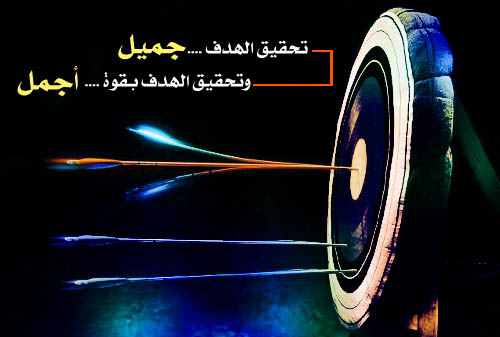 دليل توزيع معايير التعلم المضمون على المنهج
قالب تفكيك المعيار
جدول المعايير الأساسية : ماذا نريد من طلابنا أن يتعلموا ؟
التّقويمات المشتركة
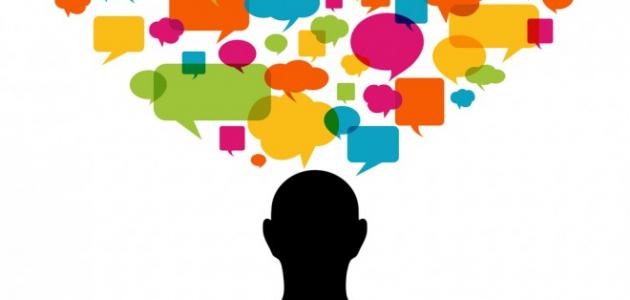 استمارة خطة التقويم
المفتاح : رمادي فاتح الأسئلة الموضوعية تكون مناسبة ، رمادي داكن الأسئلة الموضوعية غير مناسبة
إضافة نسخة من التقويم المشترك بعد كتابته
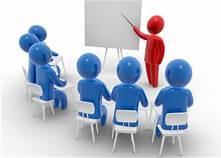 تحليل نتائج التقويمات
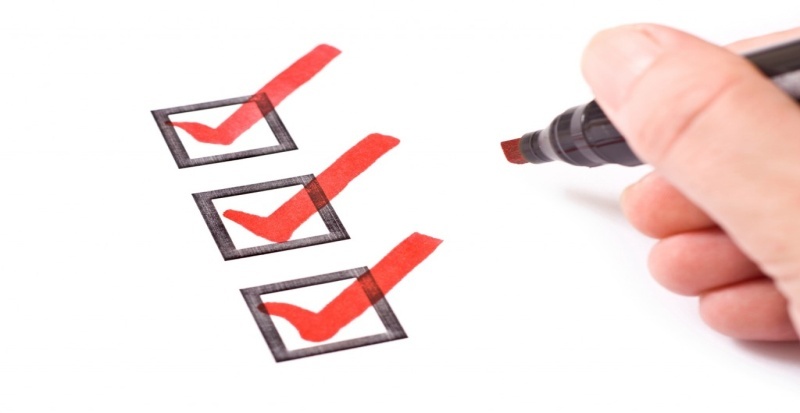 قوالب تحليل البيانات لاجتماع الفريق
وصف التقويم :
أي الطلاب بحاجة إلى مزيد من الدعم والوقت :
التّدخلات
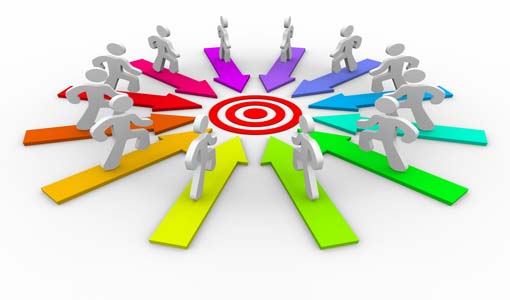